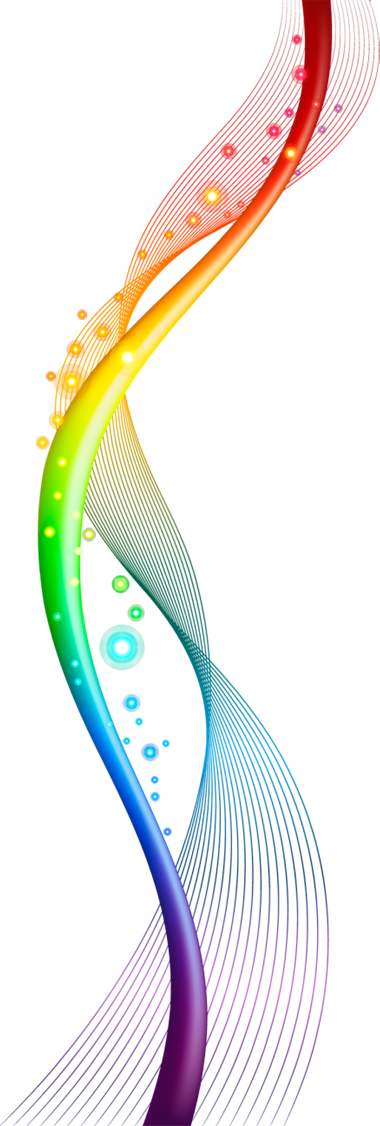 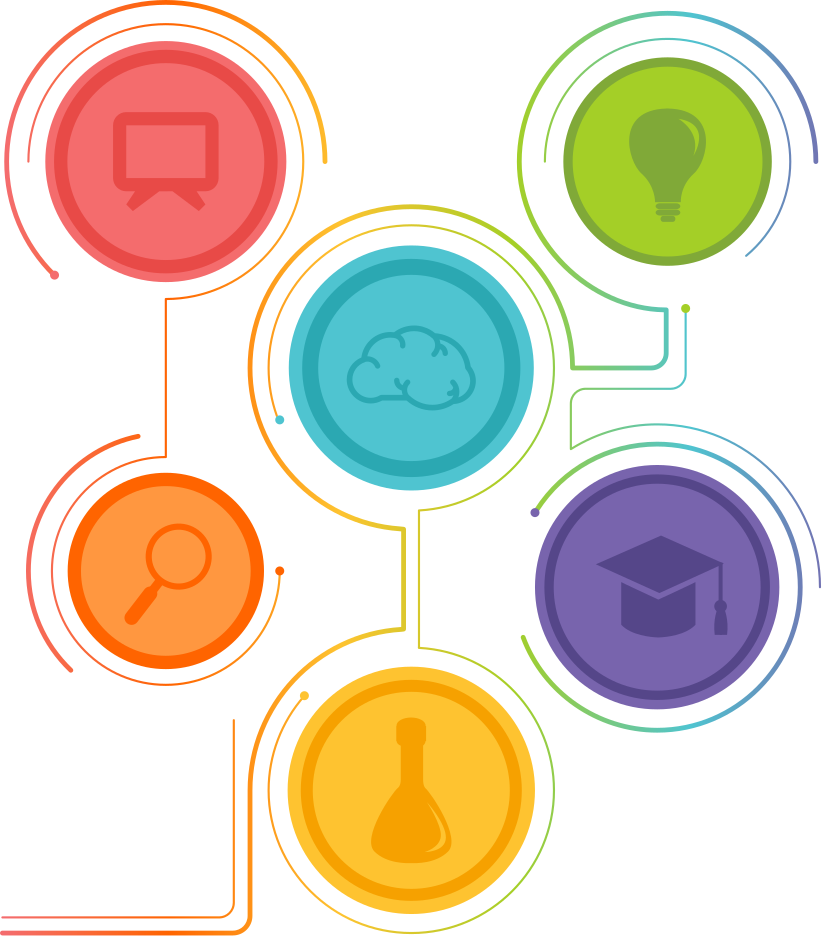 Образовательная среда как условие обеспечения качества инклюзивного и интегрированного образования
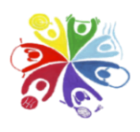 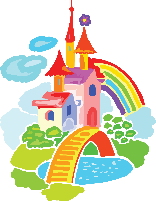 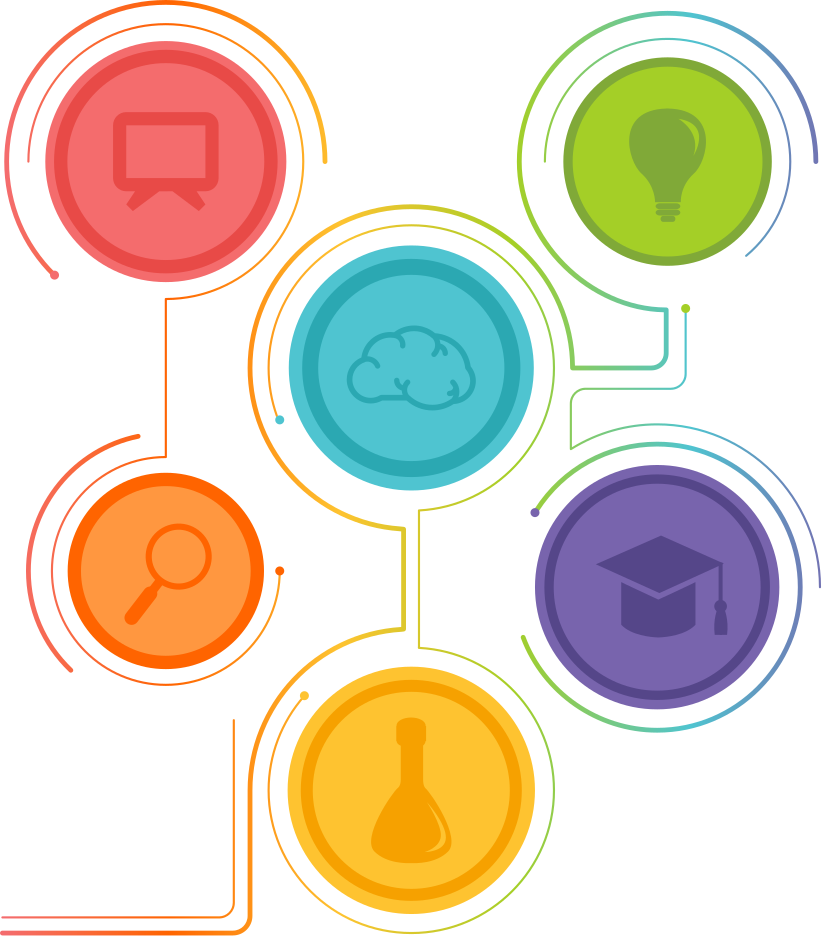 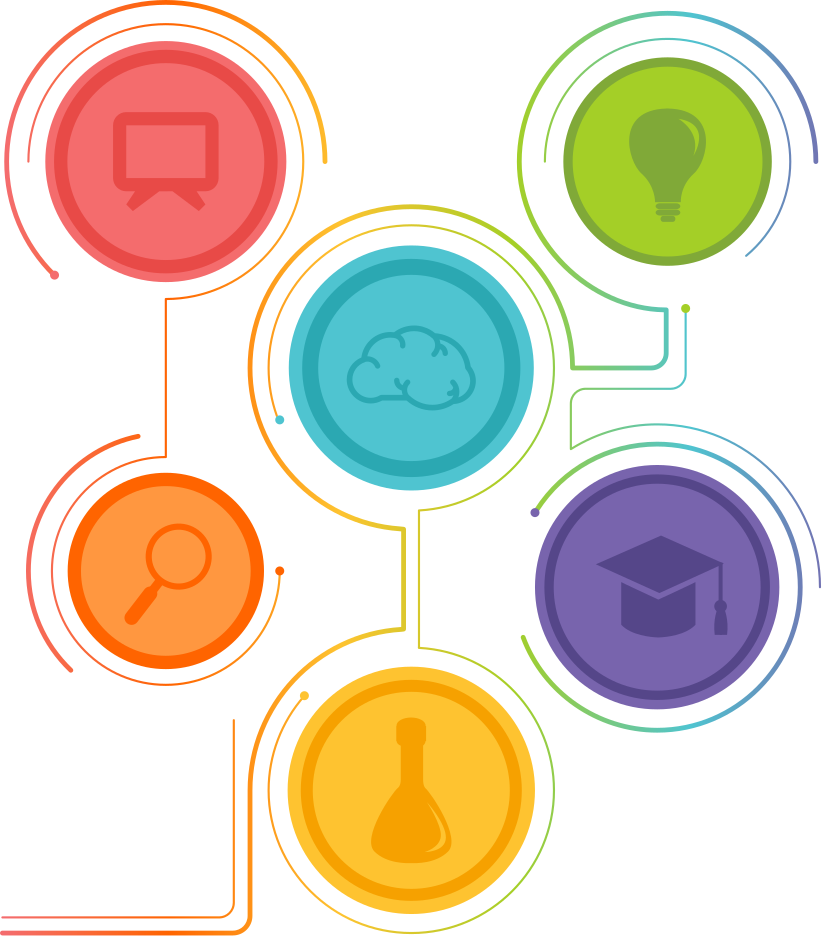 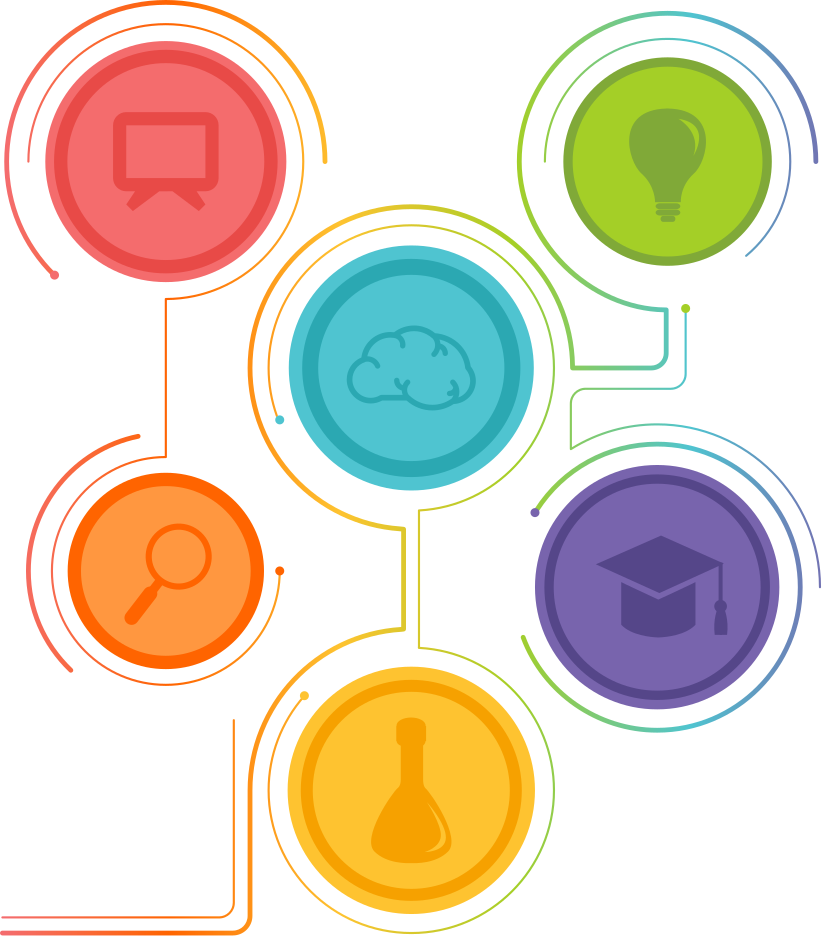 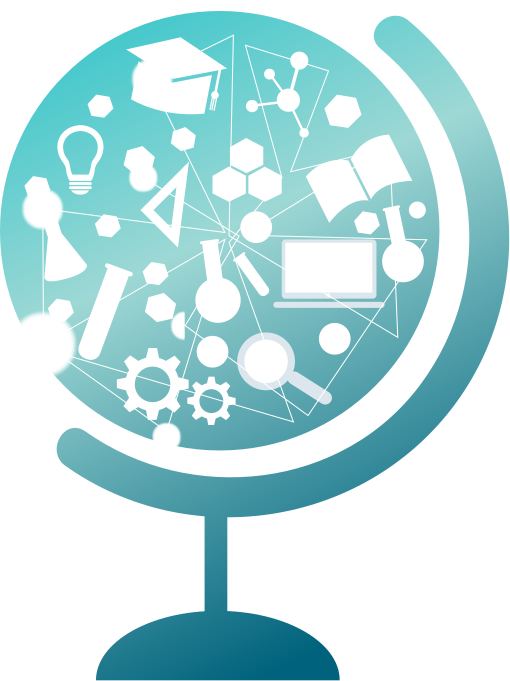 Н.В. Баранник
Педагог-психолог высшей квалификационной категории 
КГКОУ ШИ 5
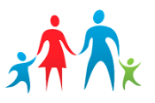 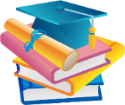 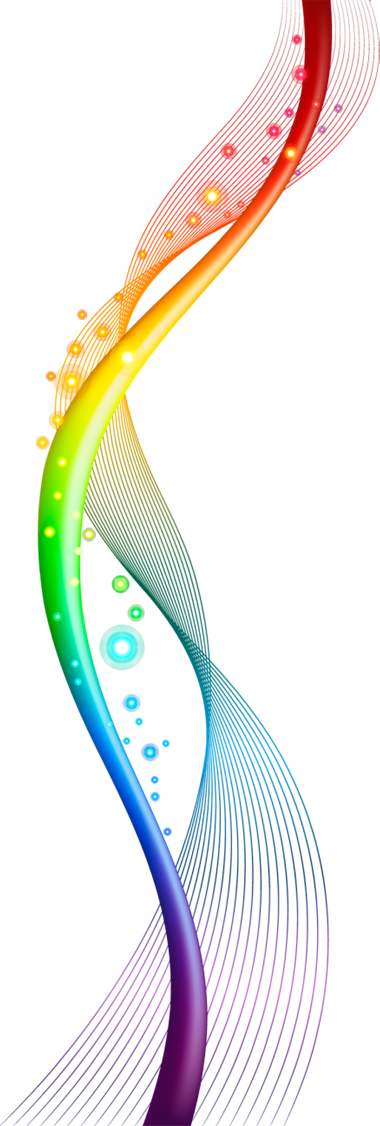 Для того, чтобы было легко житьс каждым человеком, думай о том,что тебя соединяет, а не о том, 
что тебя разъединяет с ним
                                                     Л.Н. Толстой
 Мы исключили эту часть людей 
из общества, и надо вернуть 
их назад, в общество, 
потому что они могут нас 
чему-то научить

                                                      Жан Ванье
Инклюзивное образование - обеспечение равного доступа к образованию для всех обучающихся с учетом разнообразия особых образовательных потребностей и индивидуальных возможностей.
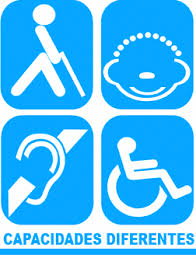 Специальные образовательные условия
1. Организационное обеспечение;2. Финансово-экономические условия;3. Информационное обеспечение;4. Материально-техническое обеспечение;5. Организационно-педагогические условия;6. Программно-методическое обеспечение;7. Психолого-педагогическое сопровождение детей с ОВЗ в образовательном учреждении;8. Кадровое обеспечение.
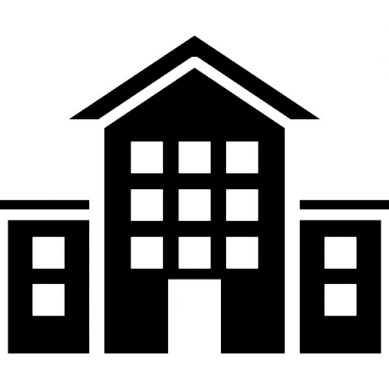 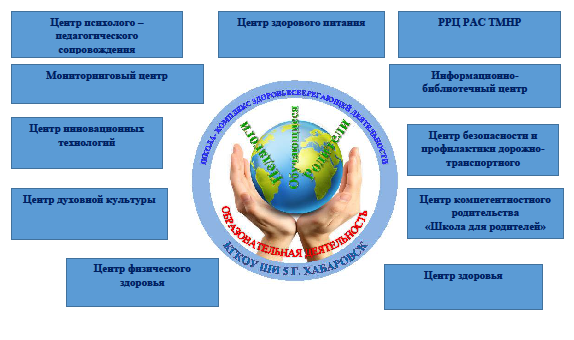 Центр духовной культуры
КГКОУ ШИ5                                      Хабаровская епархия
98%
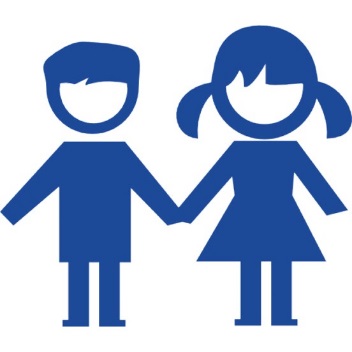 2017-2018
56%
2016-2017
48%
2015-2016
Центр физического здоровья
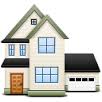 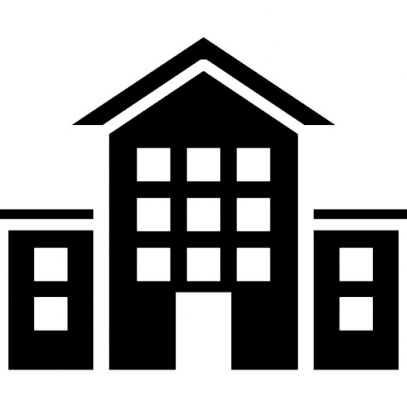 Участники образовательного процесса
Специальная Олимпиада России
Городской  спортивный комитет
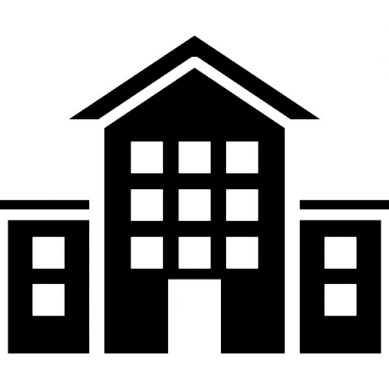 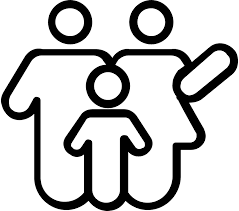 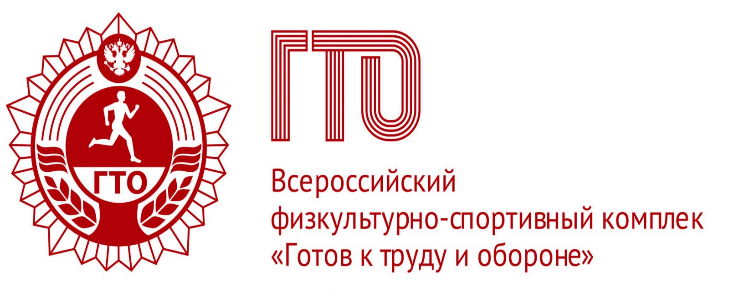 Учреждения дополнительного образования
Центр компетентностного родительства «Школа для родителей»
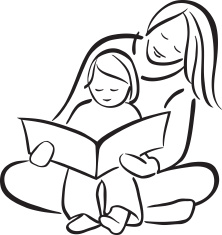 Реализация программ: «Интенсивная диагностика 3+» «Группа. Незаурядные дети 3+» «Скоро в школу»
«Школа для родителей»
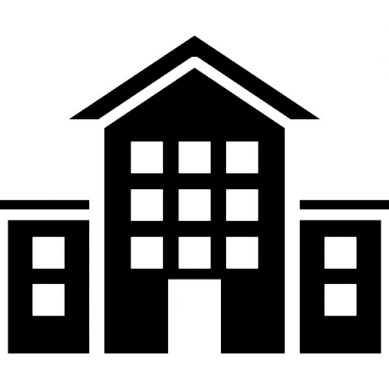 Трудовые мастерские: растениеводство, швейное дело, полиграфия, сувенирная и творческая мастерские
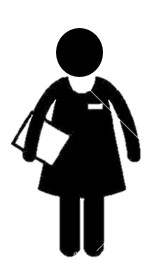 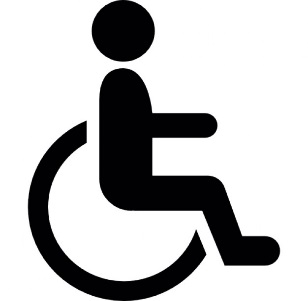 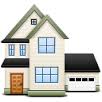 Реализации социально-значимых проектов: 
«Ласковое море», «Теплый дом», «Передышка», «Отдохни, мамочка!», «Край особых перспектив», «Смогу жить сам»
https://shkint5.ru/ /
Центр инновационных технологий
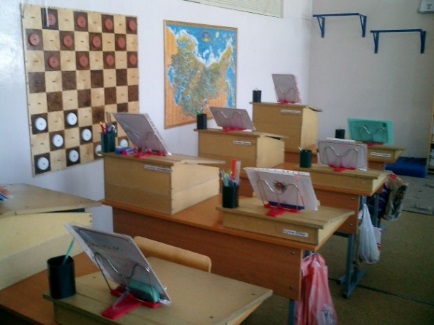 Дополнительные образовательные программы
Здоровьесберегающие технологии
Сенсорная комната
 Кабинеты «Сказкотерапия» и «Монтессори» 
Методы глобального чтения  базальной стимулиляции А.Фрёлиха
Сенсорной интеграция Айрес
БОС 
Проприоцептивного нервно-мышечного упрощения
Технологии Базарного 
Элементы вальдорфской педагогики
Зонирование образовательного пространства
100%
«Познай себя»
«Здоровый образ жизни» 
«Учись учиться» 
«Предметно – практические действия» «Сенсорное развитие»
11 425
Процент охвата обучающихся
10 902
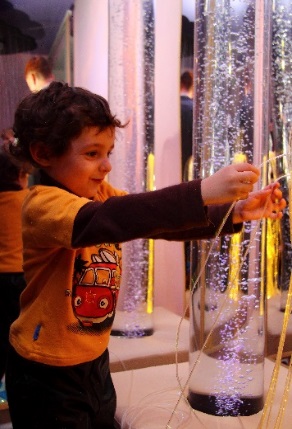 10 683
2 465
Центр психолого – педагогического сопровождения
12
Учитель логопед
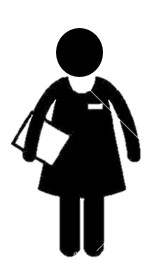 Педагог- психолог
11
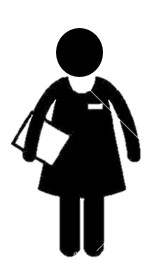 6
Учитель - дефектолог
5
Тьютор
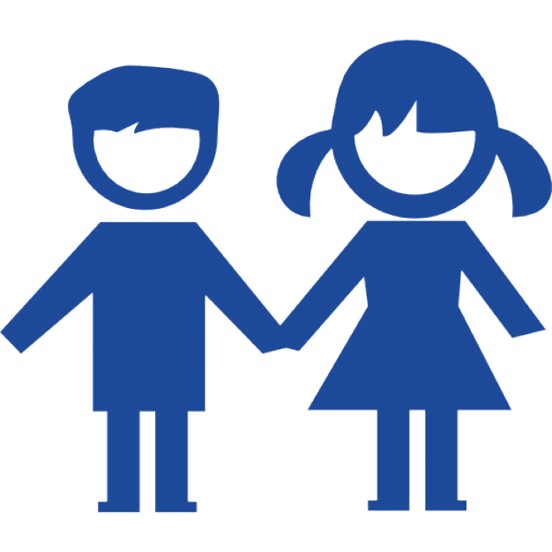 347 обучающихся
Центр здорового питания
Охват обучающихся
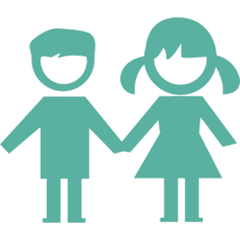 98%
73%
2020 год
2017 год
Центр безопасности и профилактики дорожно- транспортного травматизма
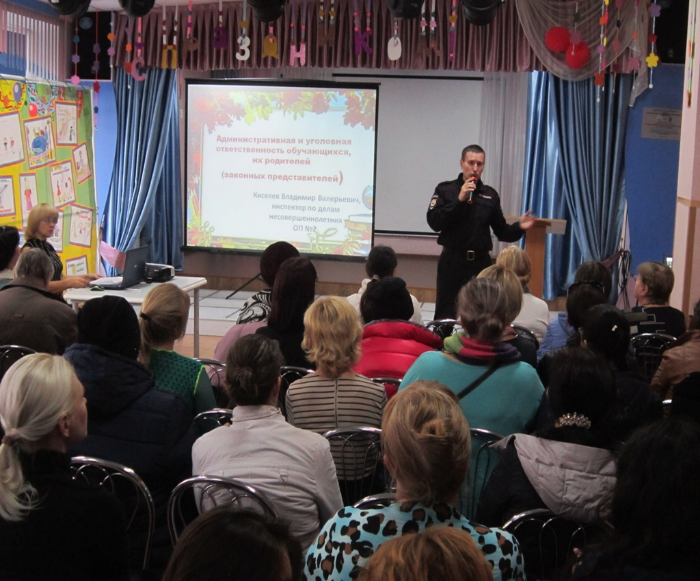 Компания 
«Киа Моторс РУС»
Благотворительный фонд
«Детям с любовью»
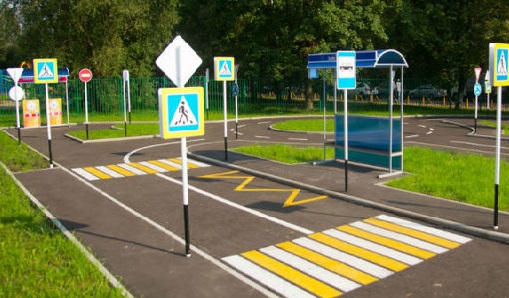 КГКОУ ШИ 5
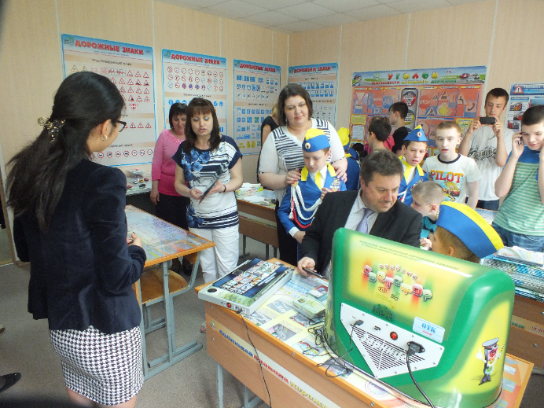 Родительская 
общественность
Сотрудники ГИБДД
Центр здоровья
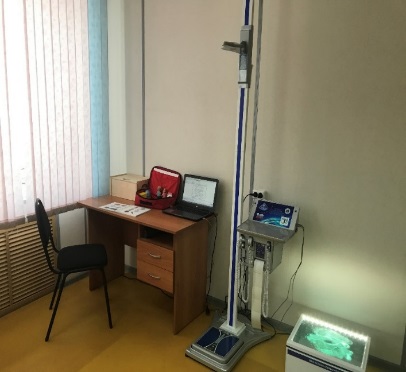 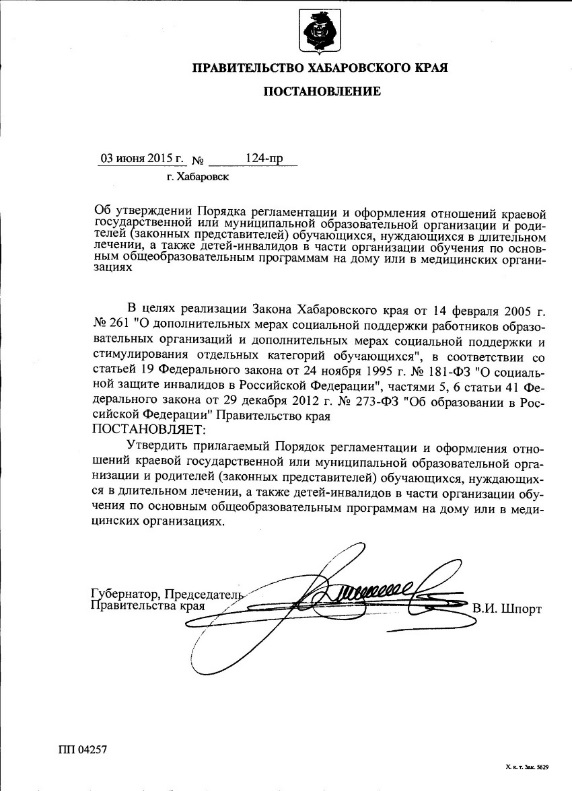 Медицинский блок
Кабинет здоровья
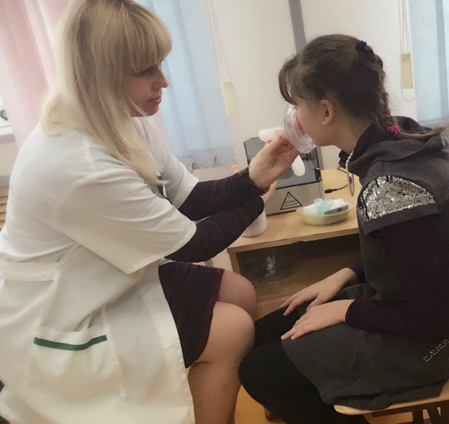 Программы оздоровления:
зоотерапия, иппотерапия, канистерапия, фелинотерапия, экологические десанты, арома-, фито-, арт-терапия
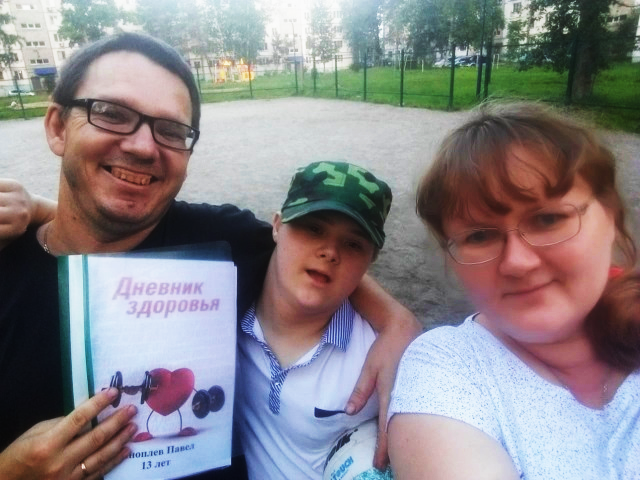 «Дневник здоровья»